LevensfasenDe psychologische ontwikkeling van de mens
Hoofdstuk 5 Van zes tot twaalf jaar
Hoofdstuk 5 Van zes tot twaalf jaar
Schoolkinderen…
Sociale ontwikkeling
Taalontwikkeling
Cognitieve ontwikkeling
Primaire en secundaire leerstoornissen
Onderwijs
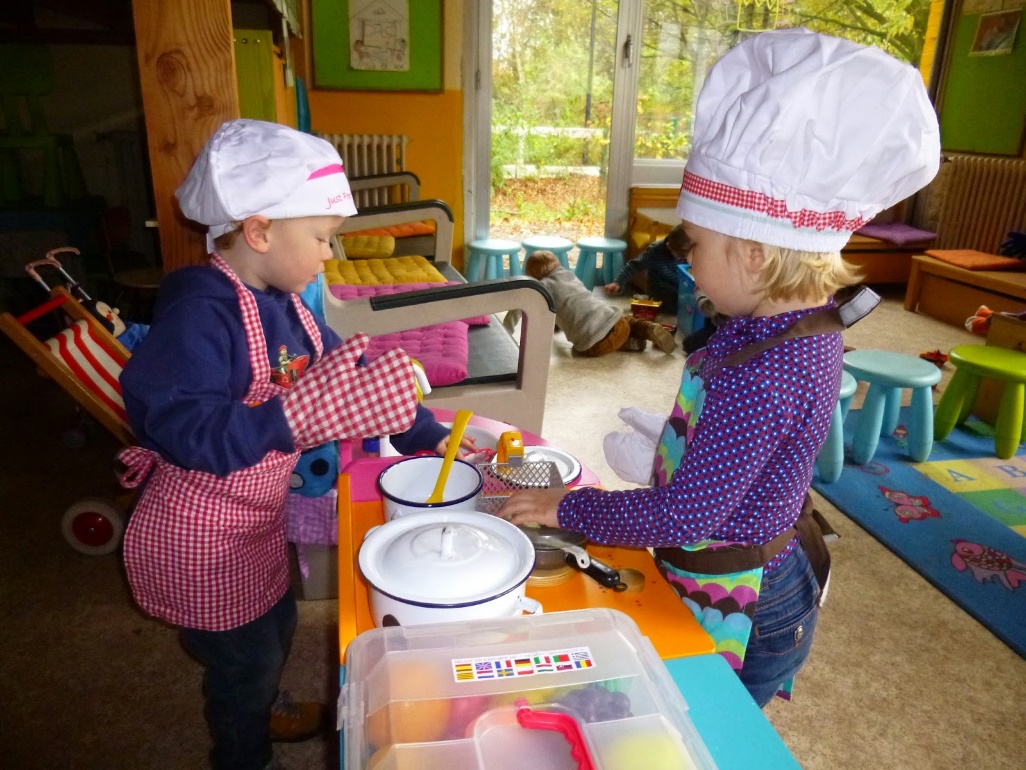 Hoofdstuk 5 Van zes tot twaalf jaar
Sociale ontwikkeling
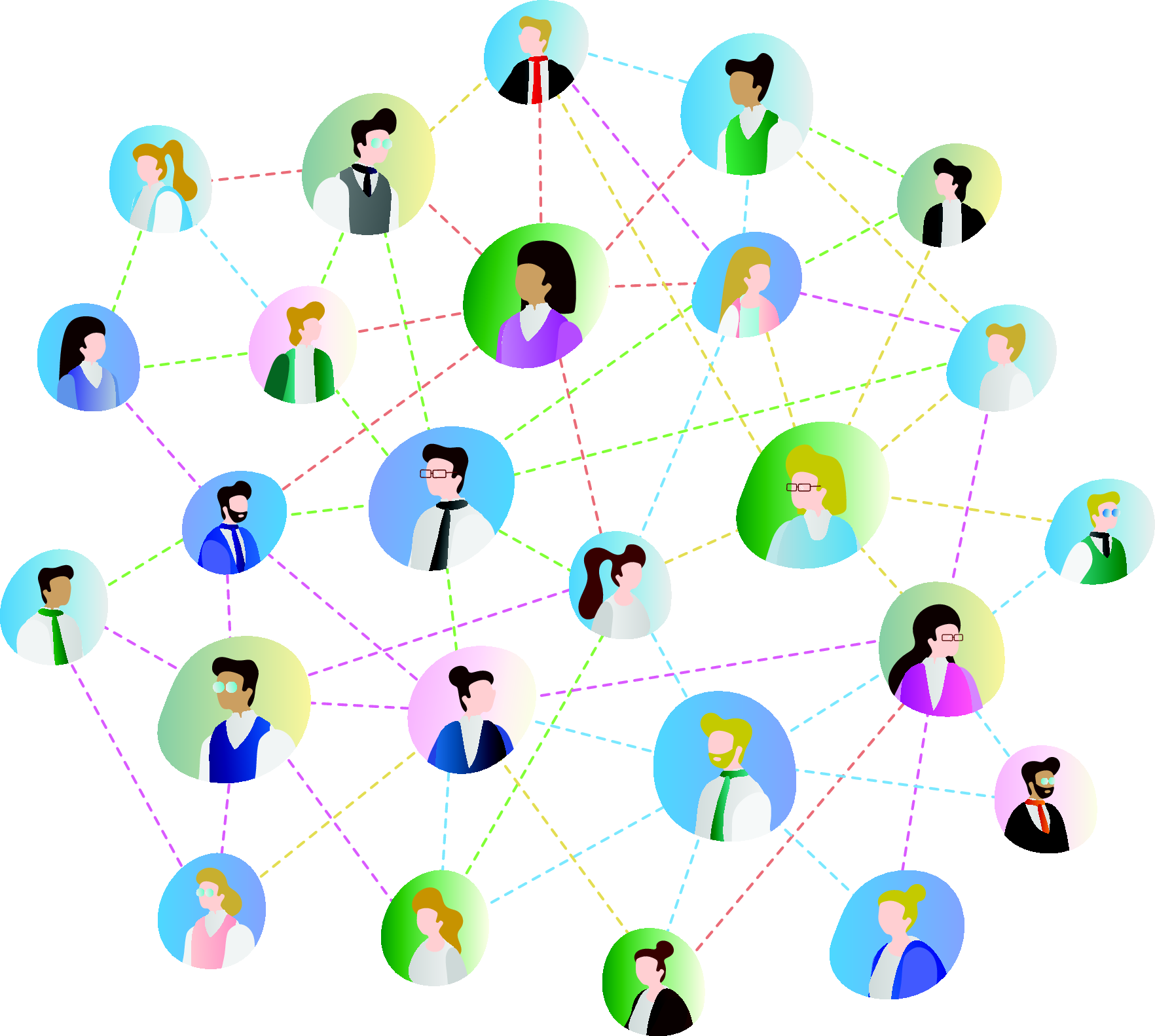 Conformisme….aanpassen, erbij horen
Pesten… gevolgen op lange termijn 
Sociogram
Hoofdstuk 5 Van zes tot twaalf jaar
Bij pesten: vijfsporenbeleid
Pester
Gepeste
Meelopers
Ouders
Leerkrachten
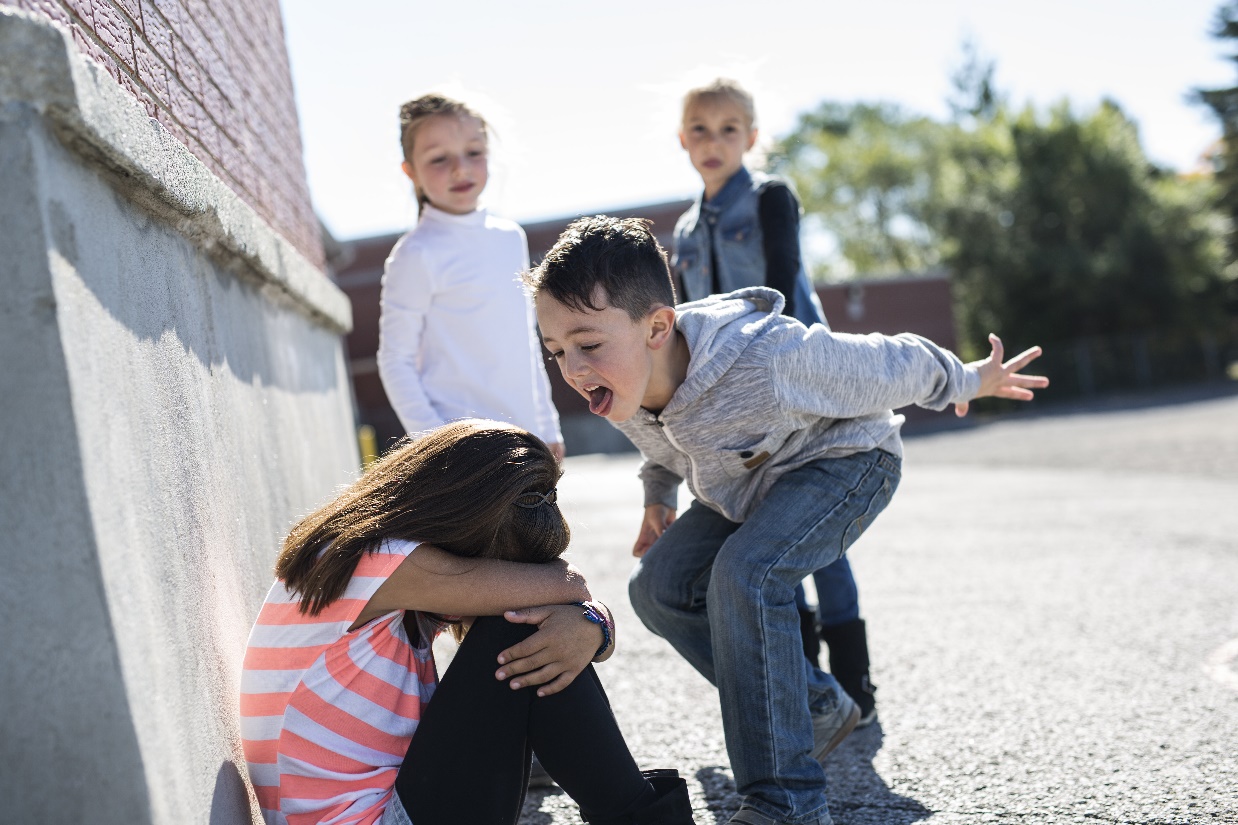 Hoofdstuk 5 Van zes tot twaalf jaar
Adler, 1870-1937
Ieder mens ervaart van jongs af minderwaardigheid...

Evenwichtstheorie…streven naar superioriteit..bijv. compenseren op andere gebieden als het niet lukt binnen een domein.
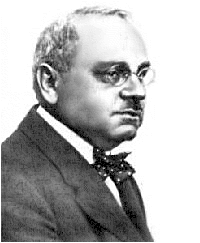 Hoofdstuk 5 Van zes tot twaalf jaar
Taalontwikkeling
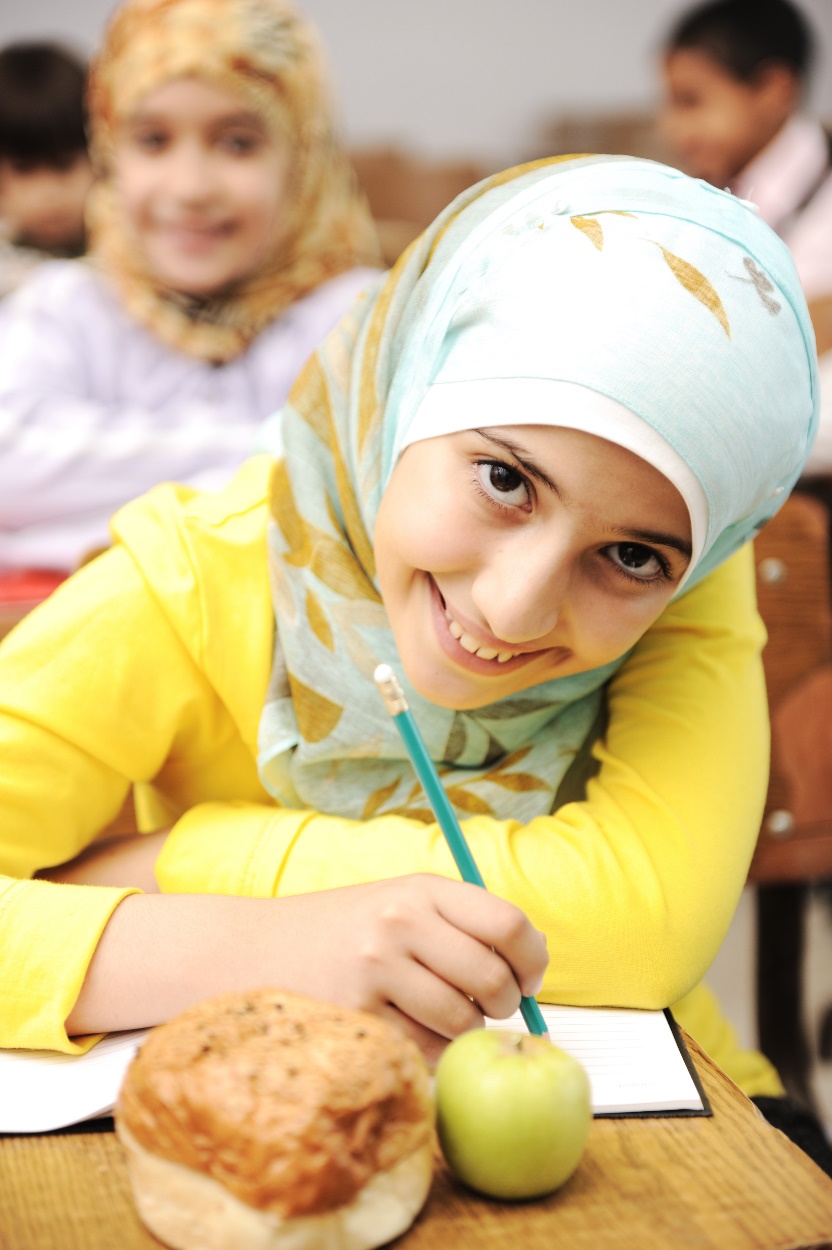 NT2

Stille periode
Koppeling van taal en handelen
DAT..actief
CAT..abstract

Onderdompelen in nieuwe taal.
Hoofdstuk 5 Van zes tot twaalf jaar
Cognitieve ontwikkeling
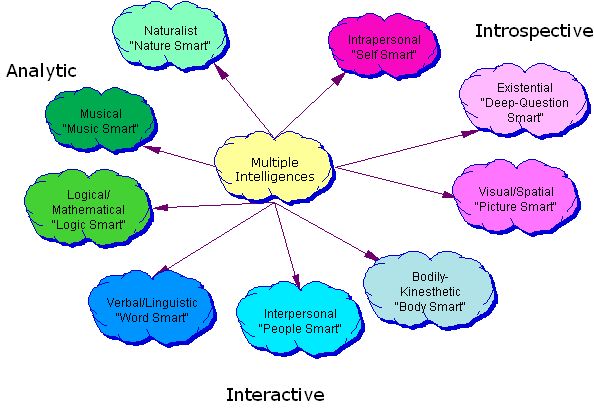 Hoofdstuk 5 Van zes tot twaalf jaar
Primaire en secundaire leerstoornissen
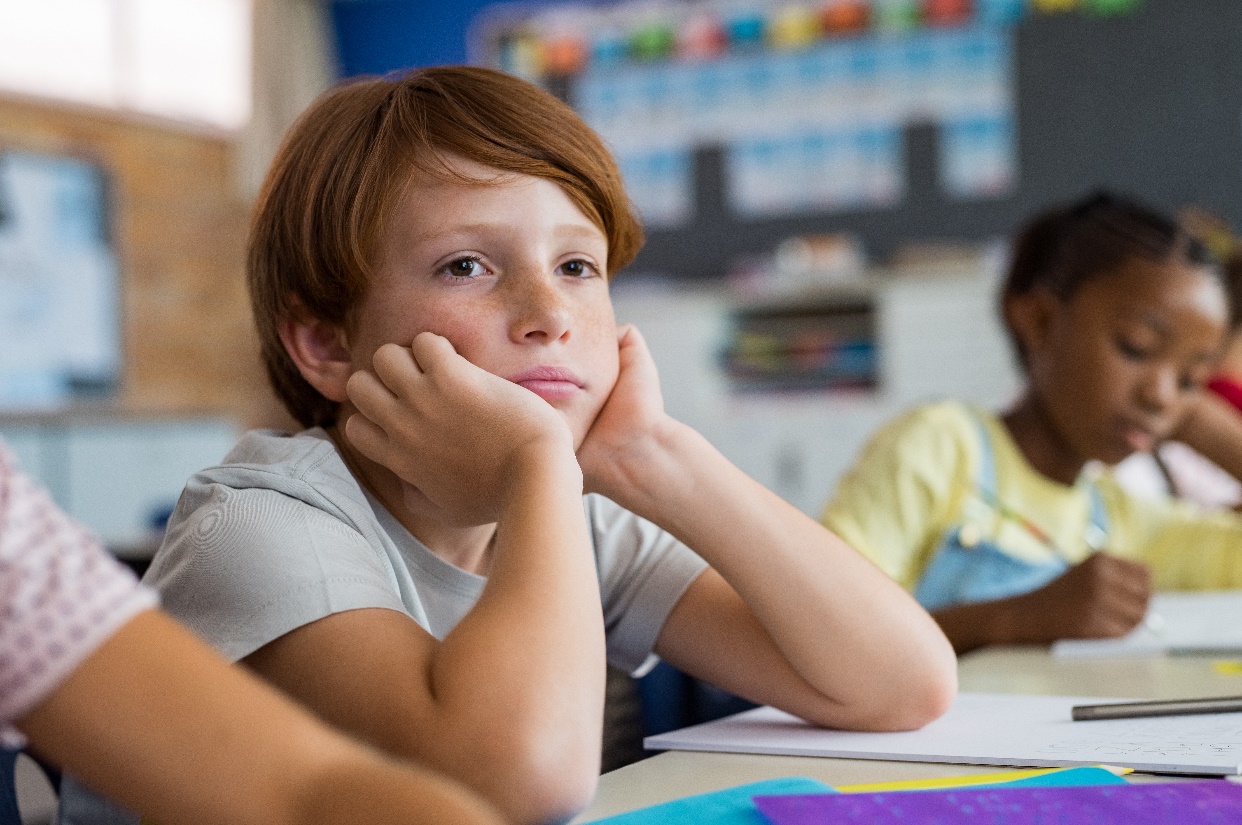 P: moeite met schoolse leertaken ondanks normale intelligentie
S: moeite met schoolse leertaken bij een verstandelijke beperking (IQ 80 of minder) fysieke, psychische problemen.
Hoofdstuk 5 Van zes tot twaalf jaar
Dyslexie
Hardnekkig probleem bij het lezen schrijven.
Erfelijkheid
Automatisering klank en tekenkoppeling
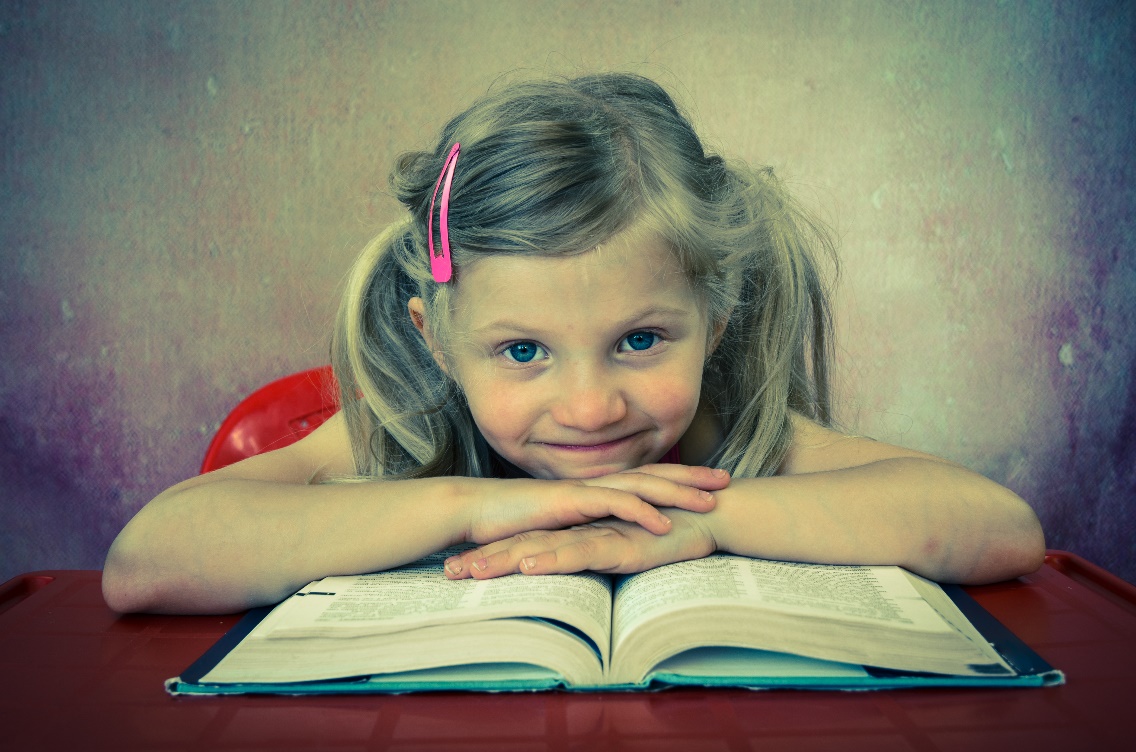 Hoofdstuk 5 Van zes tot twaalf jaar
Faalangst
Hoofdstuk 5 Van zes tot twaalf jaar
Attributie..oorzaak zoeken in …
de persoon… actor
de ander
toevallige omstandigheden/toeval

Weiner
Intern stabiel
Extern stabiel
Intern variabel
Extern variabel
Hoofdstuk 5 Van zes tot twaalf jaar
Bibbers de baas
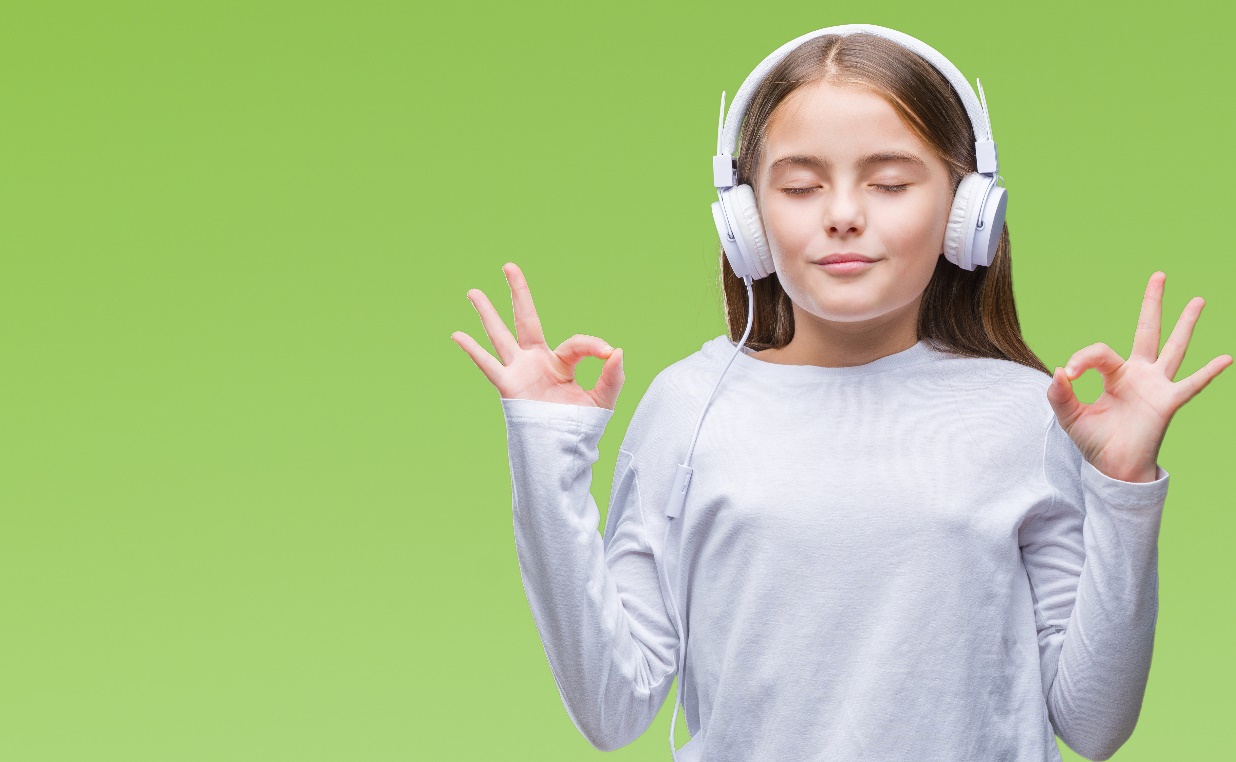 Bij jezelf faalangst herkennen
Niet in paniek raken
Hoe ontspannen?
Zelfcontrole over de eigen gedachtegang
Hoofdstuk 5 Van zes tot twaalf jaar
1920 gelijkstelling van openbaar en bijzonder onderwijs
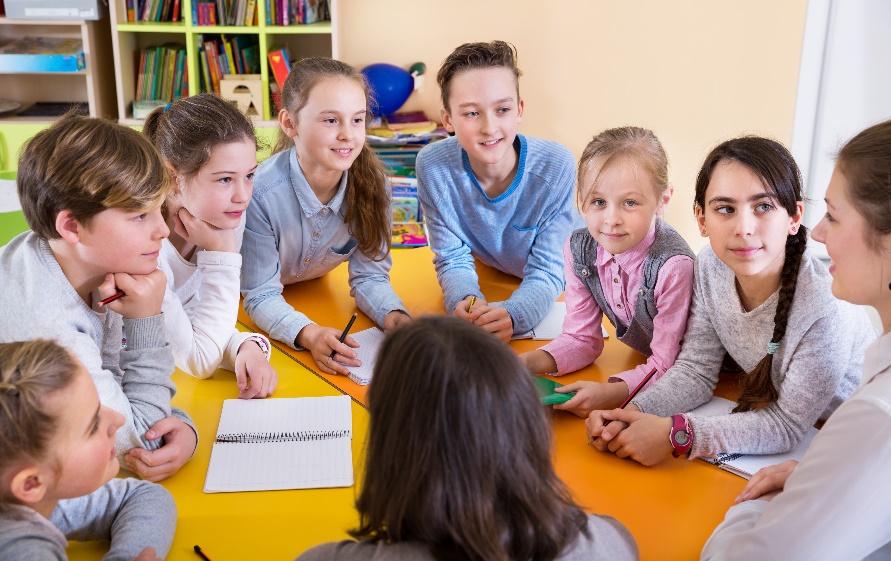 Van Jenaplan naar Dalton

Competentie…ik kan het
Autonomie…ik kan het zelf
Relatie…ik hoor erbij
Hoofdstuk 5 Van zes tot twaalf jaar
Proef-toetsvragen
Allochtone kinderen beheersen sneller hun DAT dan hun CAT

Voor leerlingen die lichamelijk , zintuiglijk of verstandelijk gehandicapt zijn is er het speciaal onderwijs. Cluster 2 wordt gevormd door de categorie scholen voor visueel gehandicapte kinderen of meervoudig gehandicapte kinderen.
Maryke Tieleman